Figure 5.  Responses in LOC subregions. Adaptation index plotted across conditions in the LOC for (a) experiment 1 and ...
Cereb Cortex, Volume 13, Issue 9, September 2003, Pages 911–920, https://doi.org/10.1093/cercor/13.9.911
The content of this slide may be subject to copyright: please see the slide notes for details.
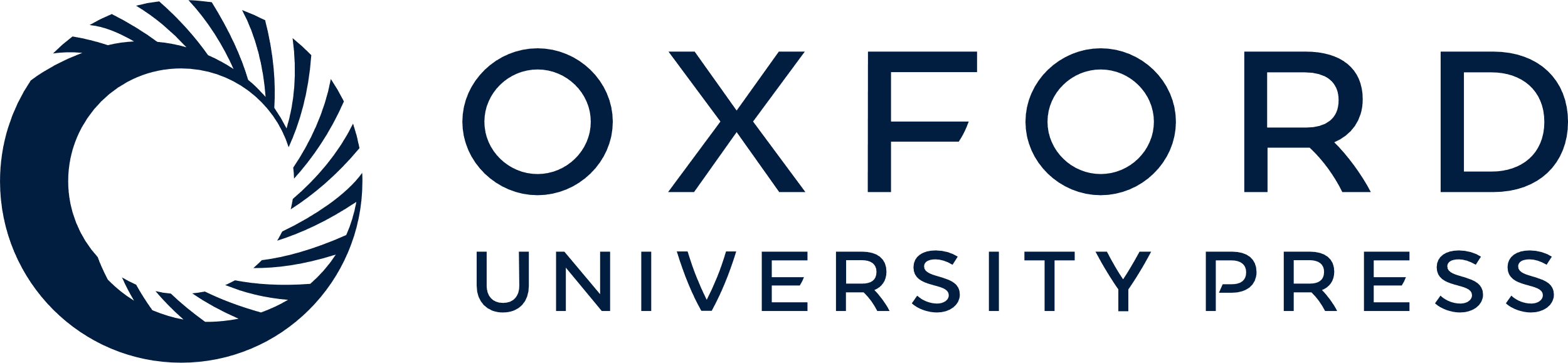 [Speaker Notes: Figure 5.  Responses in LOC subregions. Adaptation index plotted across conditions in the LOC for (a) experiment 1 and (b) experiment 2 and the posterior (LO) and anterior (pFs) subregions of the LOC (c) experiment 1 and (d) experiment 2. A ratio of 1 (dotted line) indicates adaptation, while responses significantly higher than 1 indicate no adaptation. The error bars indicate standard errors on the percentage signal change averaged across scans and subjects. The mean percentage signal change for each condition in the LOC is plotted in Figures 3 and 4 for experiments 1 and 2, respectively. For the LOC subregions, these means are as follows. For experiment 1: LO—identical = 0.171, different = 0.217, 2-D versus stereo object = 0.180, 2-D versus shaded object = 0.223, stereo versus shaded object = 0.236; pFs—identical = 0.104, different = 0.166, 2-D versus stereo object = 0.128, 2-D versus shaded object = 0.150, stereo versus shaded object = 0.167. For experiment 2: LO—identical = 0.146, different = 0.170, 3-D rotation = 0.163, 2-D rotation = 0.159, convex versus concave object = 0.153; pFs—identical = 0.108, different = 0.143, 3-D rotation = 0.161, 2-D rotation = 0.116, convex versus concave object = 0.126.


Unless provided in the caption above, the following copyright applies to the content of this slide: © Oxford University Press]